Statusrapport
Frölundabadet (Frölunda kulturhus)  ombyggnad
Utskriven av: Tony Ingelberg, Byggprojektledning 2 (2022-08-19 09:38), Lägesrapport: 2022-06-02
Statusrapport
Bakgrund, syfte och mål

Öka sim kunskap samt öka ytor för behovsanpassade verksamhet. Denna extra bassäng ”Multibassäng”
Är en tilläggsbeställning som skall in i Projektet Frölunda badhus för att få mer plats till undervisning samt utökad yta för andra aktiviteter. 

Denna extra bassäng kommer att skapa en mycket stor inverkan på badhuset då det kommer att möjliggöras mera utrymme för alla aktiviteter som omfamnas av Ioff badverksamhet.
Utskriven av: Tony Ingelberg, Byggprojektledning 2 (2022-08-19 09:38), Lägesrapport: 2022-06-02
Statusrapport
Omfattning

Utökning av IoFF verksamhet med ca 750m2 BTA som omfattar bassäng med höj och sänkbar botten, kontor och WC samt förvaring av utrustning. 
källare för installationer och vattenrening ect.
Omfattningen av att sammankoppla husdelarna emot befintligt samt ny-byggnationen som ingår i Frölunda badhus där rutschkanan ingår.
Utskriven av: Tony Ingelberg, Byggprojektledning 2 (2022-08-19 09:38), Lägesrapport: 2022-06-02
Statusrapport
Projektstatus
Utskriven av: Tony Ingelberg, Byggprojektledning 2 (2022-08-19 09:38), Lägesrapport: 2022-06-02
Statusrapport
Upphandlingsinriktning 

Denna extra undervisningsbassäng skall ingå i Huvudprojektet, där Utförande entreprenad Bad och bygg för etapp 2 ingår. Utförande entreprenaden kommer påbörjas efter etapp 1 som är en Totalentreprenad som innehåller rivning samt uttorkning ect.
Utskriven av: Tony Ingelberg, Byggprojektledning 2 (2022-08-19 09:38), Lägesrapport: 2022-06-02
Statusrapport
Öppna risker
Utskriven av: Tony Ingelberg, Byggprojektledning 2 (2022-08-19 09:38), Lägesrapport: 2022-06-02
Statusrapport
Riskkommentar
Tidplan för produktion är etapp 2 och baserat på erfarenhet, och har en stor osäkerhet i sig, då vi inte kan göra  konstruktionsberäkningar på eventuella sprickor samt fukt problematik som är under mark emot befintliga ytor. samt vad detta innebär för eventuella ändrade materialval  för att bibehålla rätt kvalitet eller och samma.
samt hur lång tid badhuset behöver för att torka ut på rätt sätt, detta kan man givetvis göra teoretiska beräkningar på, dock är det  många omliggande faktorer som spelar in, så som att man inte kan se ytorna idag som är under mark.
Det kan göra att man ändrar materialval som är kostnadsdrivande samt behöver förstärka i källare efter sprickberäkningar och en helhetsbild på hur  konstruktionen mår.

Stop i produktion är också en stor risk då det finns berg som behöver sprängas, knäckas eller skäras bort för att få tillgång till ytor för att bygga källaren, detta få det finns verksamhet som tandläkare och förskola precis i närområdet där dessa arbeten skall ske.

En risk som finns i projekteringen är att extra bassängen kommer in sent i projekteringen och man får gå tillbaka i den befintliga projekteringen för att fånga upp byggdelar och installationer som skall sammankopplas i resterande investering.
Utskriven av: Tony Ingelberg, Byggprojektledning 2 (2022-08-19 09:38), Lägesrapport: 2022-06-02
Statusrapport
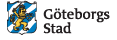 Ekonomi – Projektkostnad
Statusrapport
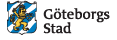 Ekonomi – Kostnad per LOA och BTA
Statusrapport
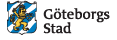 Ekonomi – Hyresberäkning
Statusrapport
Tid
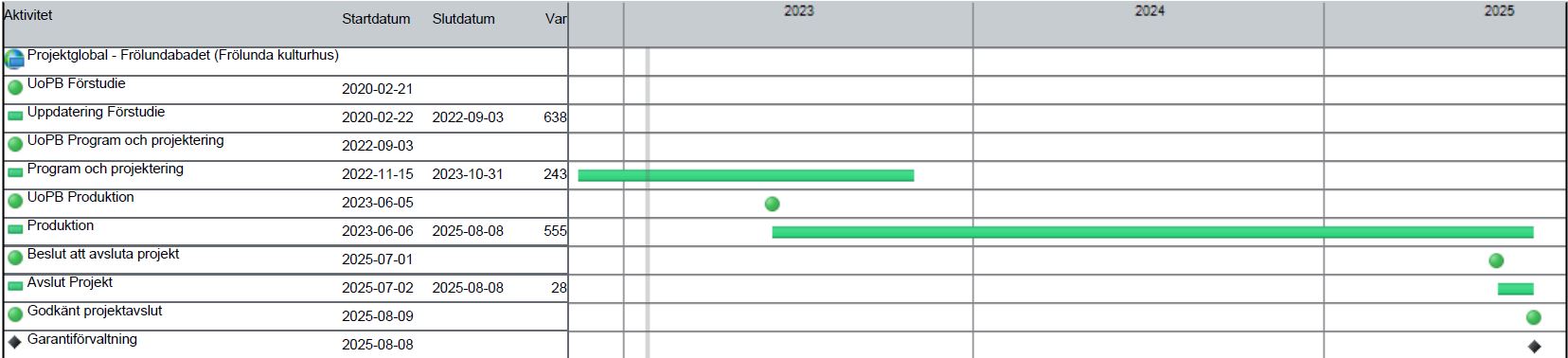 Utskriven av: Tony Ingelberg, Byggprojektledning 2 (2022-08-19 09:38), Lägesrapport: 2022-06-02
Statusrapport
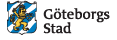 Förslag till beslut
Bedömning: Projektet är genomförbart med beaktande av presenterade risker och osäker kostnadsbild så vi har en omvärldsbild som är väldigt osäker samt att projektet har ett långt tidsspann. Projektet önskar investeringsbeslut.
Detta är ett förslag till utökad investeringsbeslut för projekt 16862 frölunda badhus.